Title
Cras ullamcorper pulvinar ex, in elementum mi congue ac. Sed ligula mauris, egestas eu augue ac, sodales rutrum arcu. Donec finibus metus eu velit ornare varius. Nunc facilisis odio metus, eget accumsan purus malesuada id. Vestibulum auctor, arcu sed molestie aliquet, dolor nulla blandit ex, vel suscipit leo est in nulla. Sed nec mauris nec nunc efficitur pharetra. Nam nulla augue, sagittis at egestas et, maximus eget sapien. 
Praesent porta fringilla convallis. Quisque suscipit sapien eget nunc dapibus cursus. Nam in tellus neque. Donec et sapien finibus, finibus elit et, convallis eros. Nullam ultrices magna eu nunc semper commodo. 
Sed ligula mauris, egestas eu augue ac, sodales rutrum arcu. Donec finibus metus eu velit ornare varius. Nunc facilisis odio metus, eget accumsan purus malesuada id. Vestibulum auctor, arcu sed molestie aliquet, dolor nulla blandit ex, vel suscipit leo est in nulla.
Title
Title
Cras ullamcorper pulvinar ex, in elementum mi congue ac. Sed ligula mauris, egestas eu augue ac, sodales rutrum arcu. Donec finibus metus eu velit ornare varius. Nunc facilisis odio metus, eget accumsan purus malesuada id. Vestibulum auctor, arcu sed molestie aliquet, dolor nulla blandit ex, vel suscipit leo est in nulla. Sed nec mauris nec nunc efficitur pharetra. Nam nulla augue, sagittis at egestas et, maximus eget sapien. 
Praesent porta fringilla convallis. Quisque suscipit sapien eget nunc dapibus cursus. Nam in tellus neque. Donec et sapien finibus, finibus elit et, convallis eros. Nullam ultrices magna eu nunc semper commodo. 
Sed ligula mauris, egestas eu augue ac, sodales rutrum arcu. Donec finibus metus eu velit ornare varius. Nunc facilisis odio metus, eget accumsan purus malesuada id. Vestibulum auctor, arcu sed molestie aliquet, dolor nulla blandit ex, vel suscipit leo est in nulla.
Title
Cras ullamcorper pulvinar ex, in elementum mi congue ac. Sed ligula mauris, egestas eu augue ac, sodales rutrum arcu. Donec finibus metus eu velit ornare varius. Nunc facilisis odio metus, eget accumsan purus malesuada id. Vestibulum auctor, arcu sed molestie aliquet, dolor nulla blandit ex, vel suscipit leo est in nulla. Sed nec mauris nec nunc efficitur pharetra. Nam nulla augue, sagittis at egestas et, maximus eget sapien. 
Praesent porta fringilla convallis. Quisque suscipit sapien eget nunc dapibus cursus. Nam in tellus neque. Donec et sapien finibus, finibus elit et, convallis eros. Nullam ultrices magna eu nunc semper commodo. 
Sed ligula mauris, egestas eu augue ac, sodales rutrum arcu. Donec finibus metus eu velit ornare varius. Nunc facilisis odio metus, eget accumsan purus malesuada id. Vestibulum auctor, arcu sed molestie aliquet, dolor nulla blandit ex, vel suscipit leo est in nulla.
Proin et sapien eget magna egestas tristique. Sed at gravida purus, sit amet tincidunt ex. Aliquam consectetur ipsum sem, at finibus risus fringilla vitae. Morbi vulputate et urna non accumsan. 
Duis arcu mi, elementum et feugiat ac, tempor nec dui. Proin nibh dui, tincidunt id diam quis, laoreet pulvinar lacus. Integer faucibus nulla at leo placerat, vitae ornare lorem tempor.
Title
Title
Title
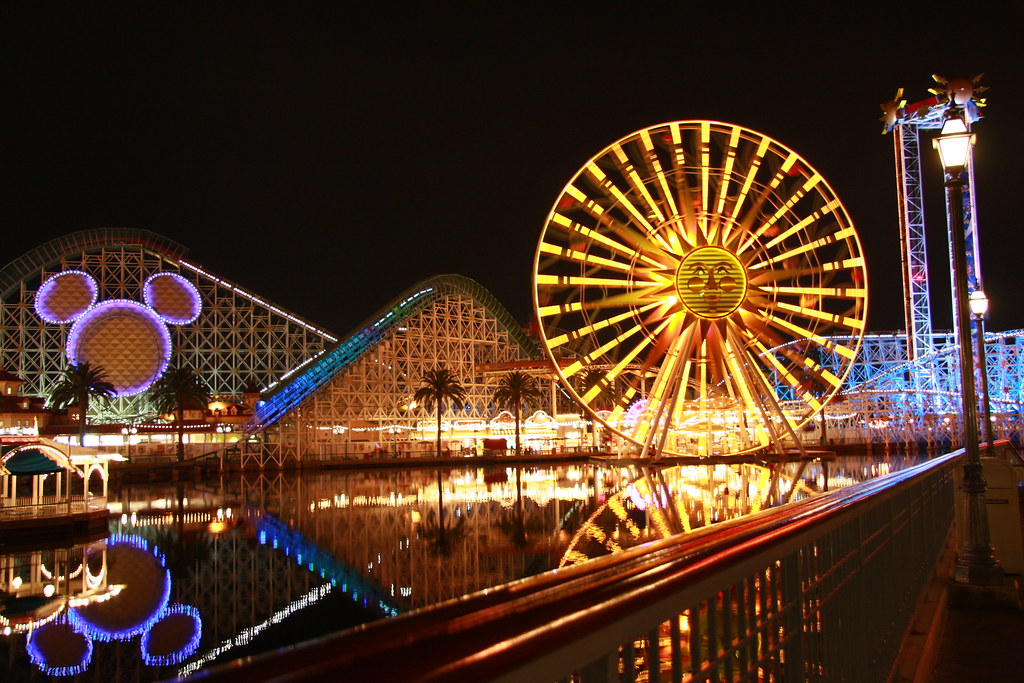 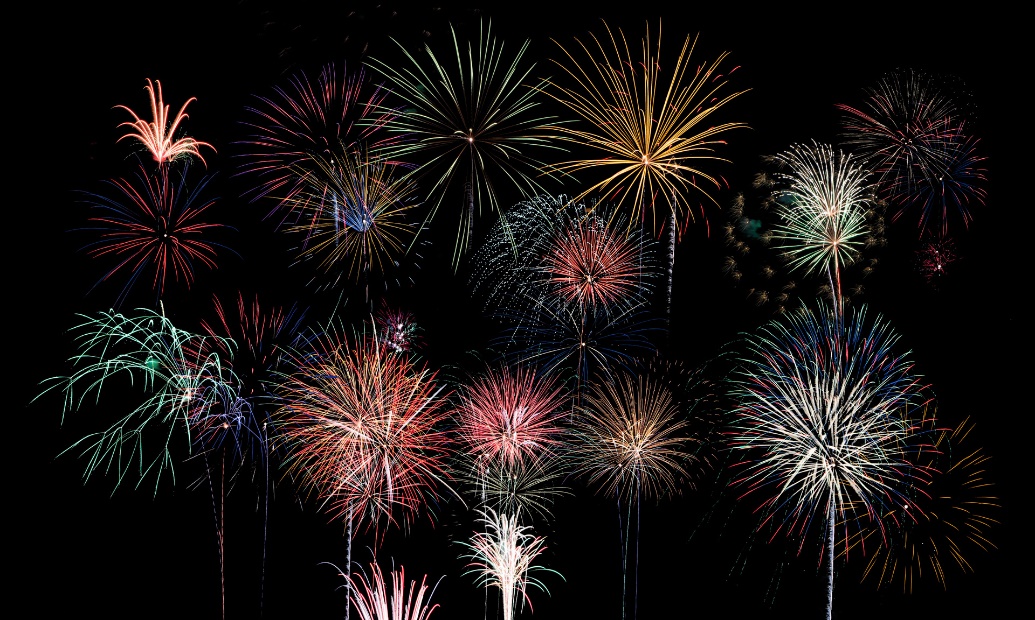 Proin et sapien eget magna egestas tristique. Sed at gravida purus, sit amet tincidunt ex. Aliquam consectetur ipsum sem, at finibus risus fringilla vitae. Morbi vulputate et urna non accumsan. Duis arcu mi, elementum et feugiat ac, tempor nec dui. Proin nibh dui, tincidunt id diam quis, laoreet pulvinar lacus. Integer faucibus nulla at leo placerat, vitae ornare lorem tempor.
Proin et sapien eget magna egestas tristique. Sed at gravida purus, sit amet tincidunt ex. Aliquam consectetur ipsum sem, at finibus risus fringilla vitae. Morbi vulputate et urna non accumsan. Duis arcu mi, elementum et feugiat ac, tempor nec dui. Proin nibh dui, tincidunt id diam quis, laoreet pulvinar lacus. Integer faucibus nulla at leo placerat, vitae ornare lorem tempor.
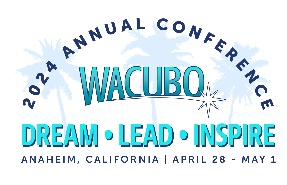 Title
Subtitle Here
Proin et sapien eget magna egestas tristique. Sed at gravida purus, sit amet tincidunt ex. Aliquam consectetur ipsum sem, at finibus risus fringilla vitae. Morbi vulputate et urna non accumsan. Duis arcu mi, elementum et feugiat ac, tempor nec dui. Proin nibh dui, tincidunt id diam quis, laoreet pulvinar lacus. Integer faucibus nulla at leo placerat, vitae ornare lorem tempor.
Title
9